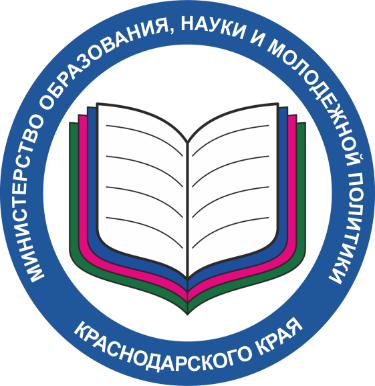 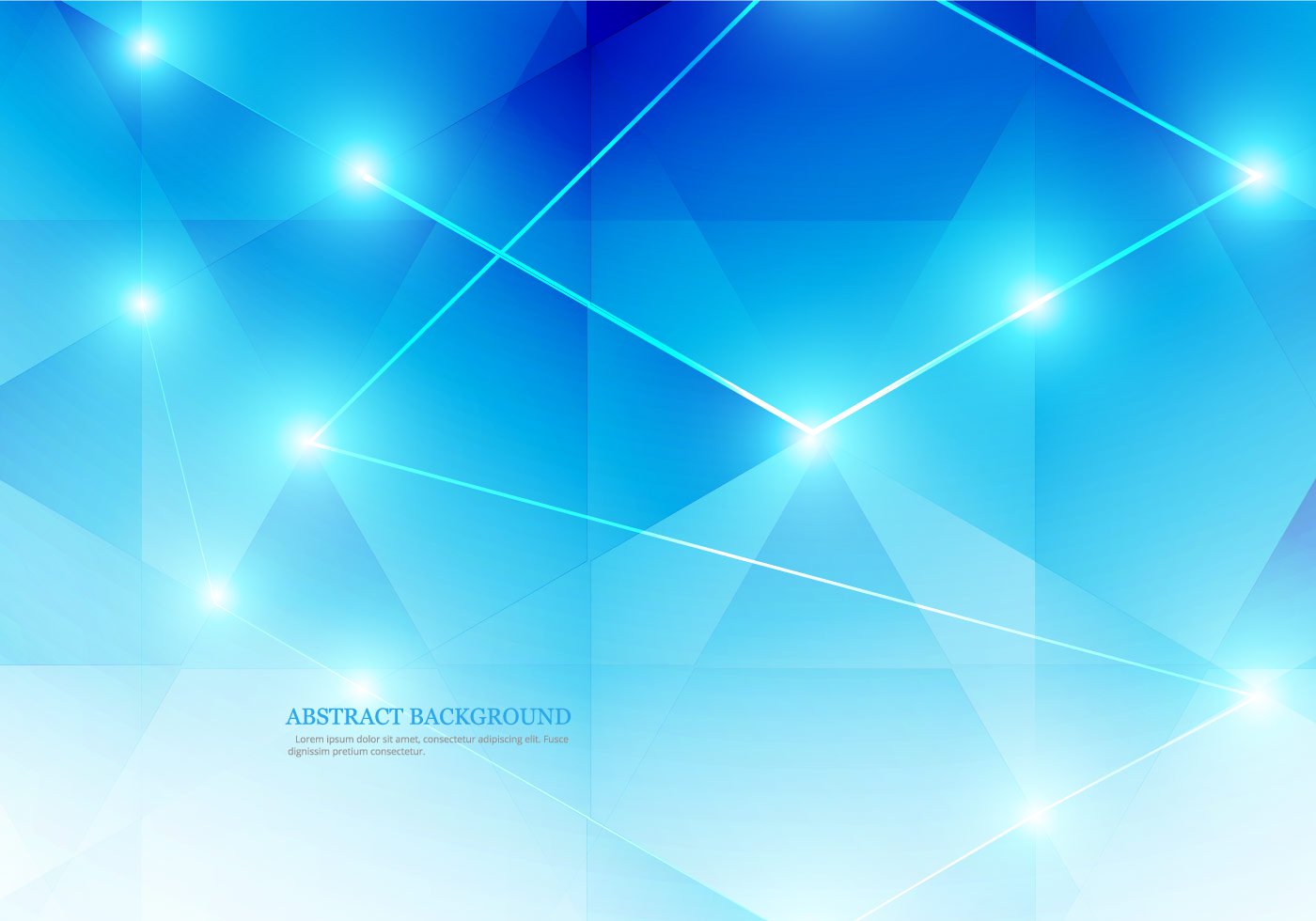 МИНИСТЕРСТВО ОБРАЗОВАНИЯ, НАУКИ И МОЛОДЕЖНОЙ ПОЛИТИКИ 
КРАСНОДАРСКОГО КРАЯ
О подготовке и проведении Всероссийского исторического диктанта на тему событий Великой Отечественной войны
 «Диктант Победы» 
в 2020 году
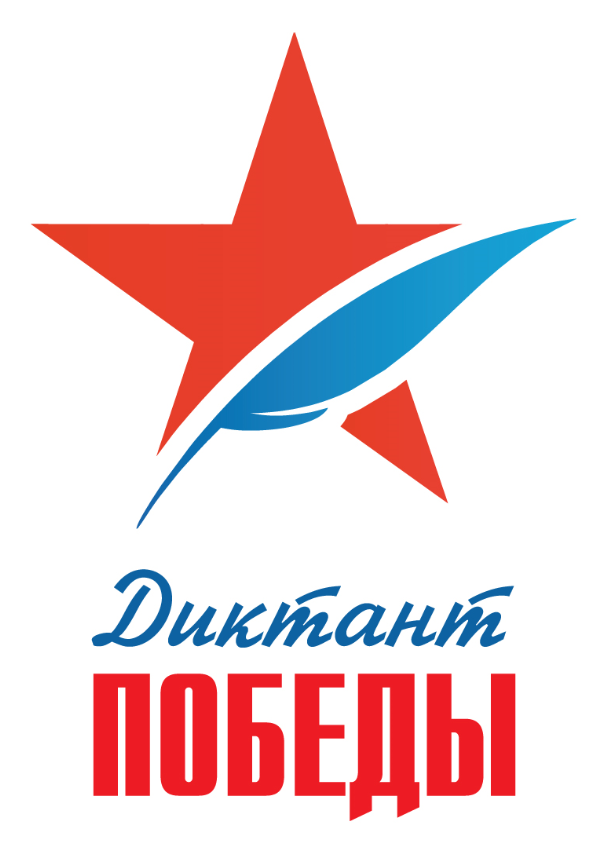 Мясищева Елена Валерьевна, начальник управления общего образования  министерства образования,  науки и молодежной политики Краснодарского края
19 октября  2017 года
 Краснодар
12 августа  2020 года
 Краснодар
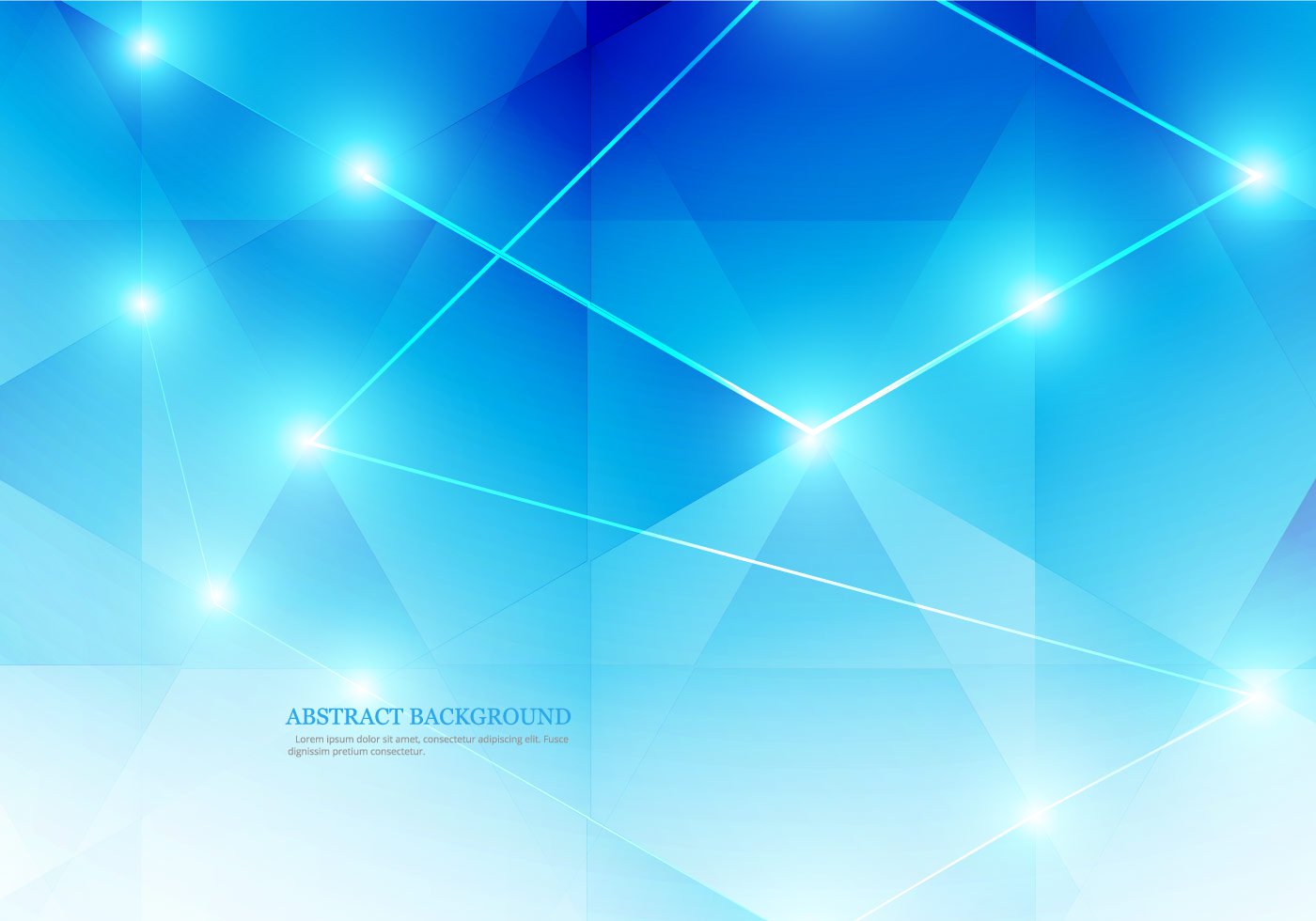 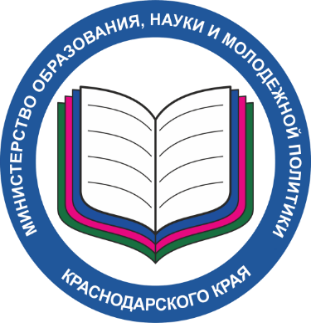 МИНИСТЕРСТВО ОБРАЗОВАНИЯ, НАУКИ И МОЛОДЕЖНОЙ ПОЛИТИКИ 
КРАСНОДАРСКОГО КРАЯ
Дата: 3 сентября 2020 года 

Время проведения диктанта: 
с 12.00 часов до 15.20 часов

Время написания работы: с14.00 до 14.45
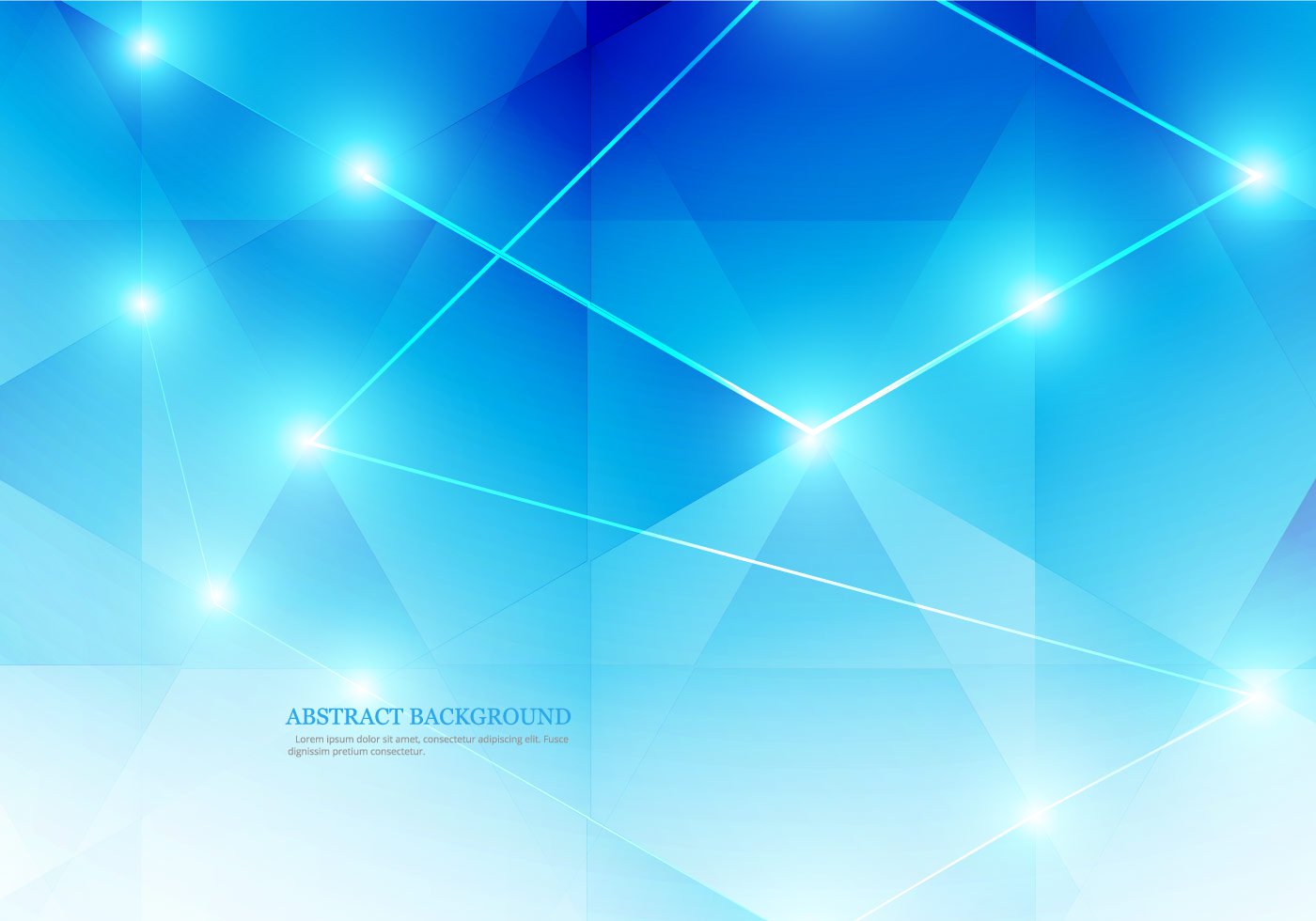 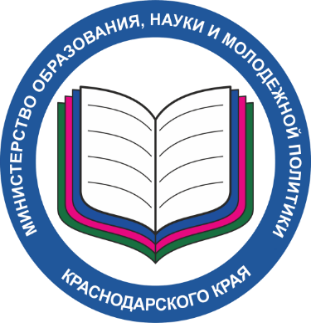 МИНИСТЕРСТВО ОБРАЗОВАНИЯ, НАУКИ И МОЛОДЕЖНОЙ ПОЛИТИКИ 
КРАСНОДАРСКОГО КРАЯ
Время для выполнения  диктанта: 
45 минут

Количество вопросов:
25 заданий в виде вопросов с выбором ответа 

(в 2019 году – 20 вопросов).
Дорожная карта проведения Диктанта
*
0
1
2
3
4
Регистрация участников на сайте Диктанта Победы
[Участники, волонтеры]
Печать материалов Диктанта
[Ответственный от ОИВ на площадке]
Формирование
ТМ на федеральном 
Уровне (бланки и КИМ)
[ФЦТ]
Передача ТМ из ФЦТ в РЦОИ
[ФЦТ, за 2,5 часа до начала Диктанта]
Передача ТМ из РЦОИ на Площадку
[РЦОИ, за 2 часа до начала Диктанта.]
*
*
7
9
8
6
5
Полный цикл обработки материалов на уровне РЦОИ
 [РЦОИ]
Публикация результатов на сайте Диктантпобеды.рф
 [Единая Россия]
Расчёт результатов
 [ФЦТ]
Передача материалов в РЦОИ
 [Ответственный от ОИВ на площадке]
Выполнение 
заданий 
Диктанта
[Участники]
*
Изменения в 2020  году:
Обновленные бланки Диктанта Победы:
Увеличивается количество вопросов до 25 штук
Обновленные спецификации КИМ
Полный цикл обработки материалов на уровне РЦОИ
[Speaker Notes: И для россотрудничества.]
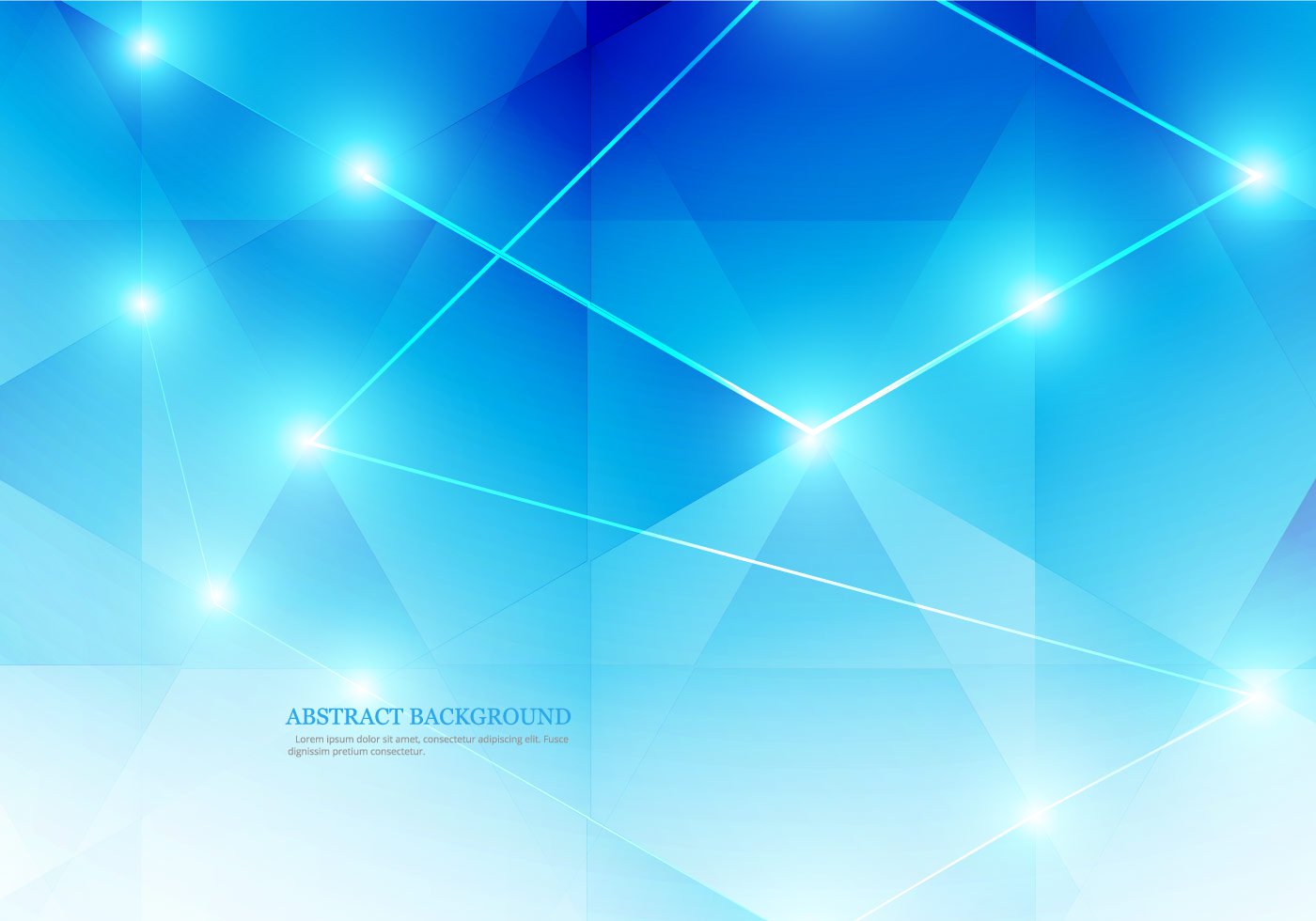 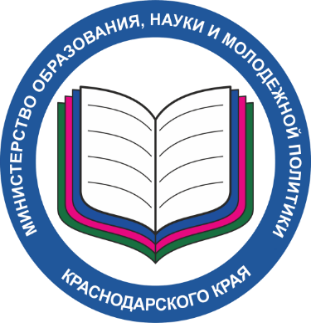 МИНИСТЕРСТВО ОБРАЗОВАНИЯ, НАУКИ И МОЛОДЕЖНОЙ ПОЛИТИКИ 
КРАСНОДАРСКОГО КРАЯ
Состав комплекта: 
Бланк Ответов (машиночитаемый, совмещенный с регистрационным).
Информационный Лист.
 КИМ – задания Диктанта.
Бланки в комплекте связаны индивидуальным идентификационным номером, который присутствует на каждом бланке комплекта.
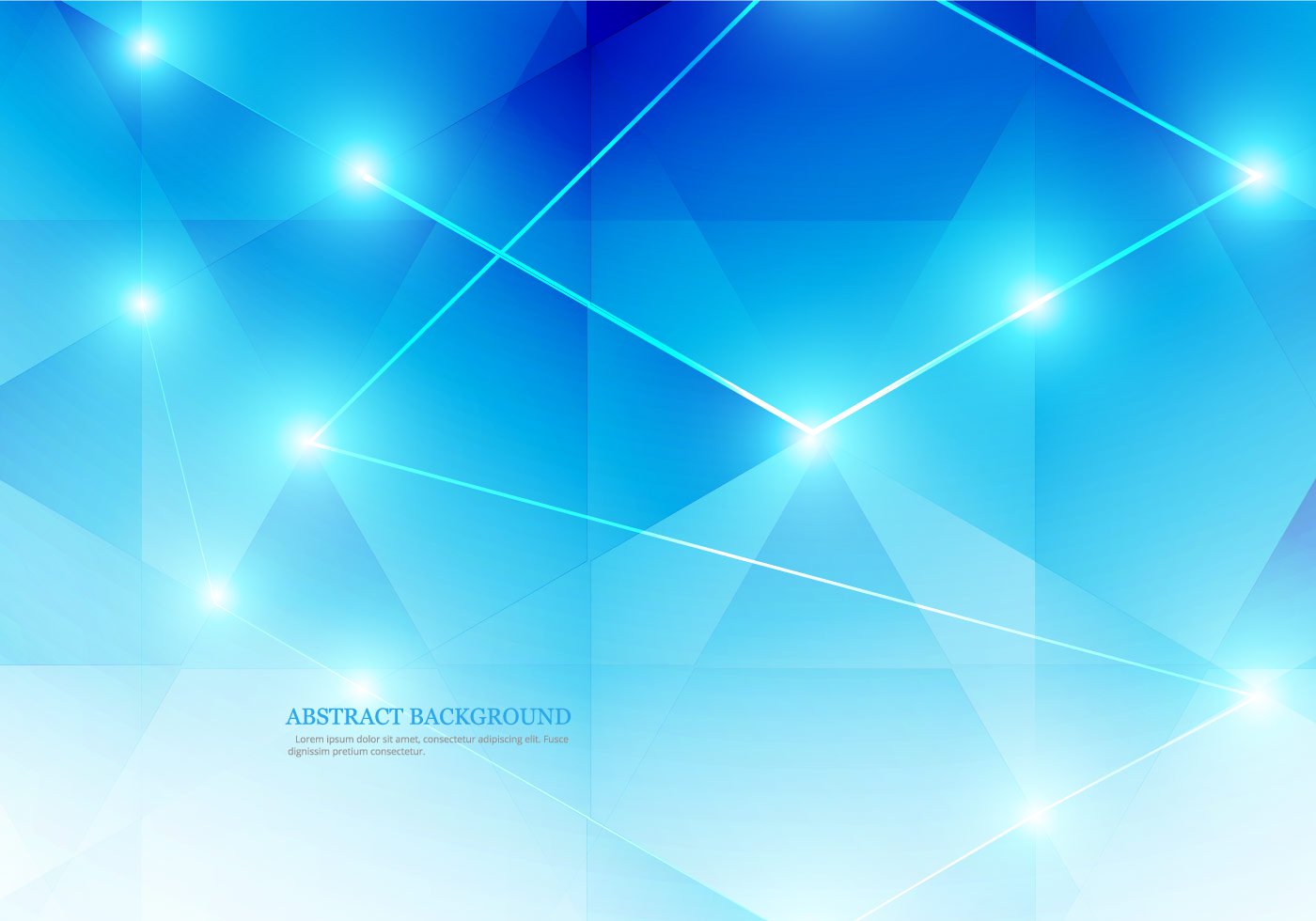 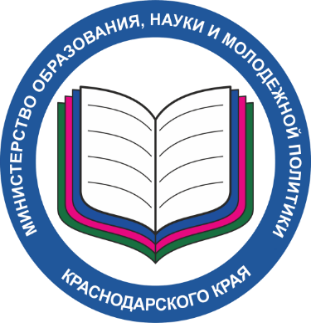 МИНИСТЕРСТВО ОБРАЗОВАНИЯ, НАУКИ И МОЛОДЕЖНОЙ ПОЛИТИКИ 
КРАСНОДАРСКОГО КРАЯ
Временной регламент проведения Диктанта:

12:00 – начало работы региональной площадки;
12:00 - 13:40 – сбор участников, регистрация участников у аудитории и выдача бланков Диктанта;
13.40 - 14.00 – инструктаж по заполнению бланков;
14:00 - 14:45 – написание Диктанта;
14:45 - 15:00 – сбор заполненных бланков для написания Диктанта;
15:20 – закрытие региональной площадки для участников;
14.20 - 15.20 – пакетирование материалов диктанта, подготовка     материалов к отправки в РЦОИ.
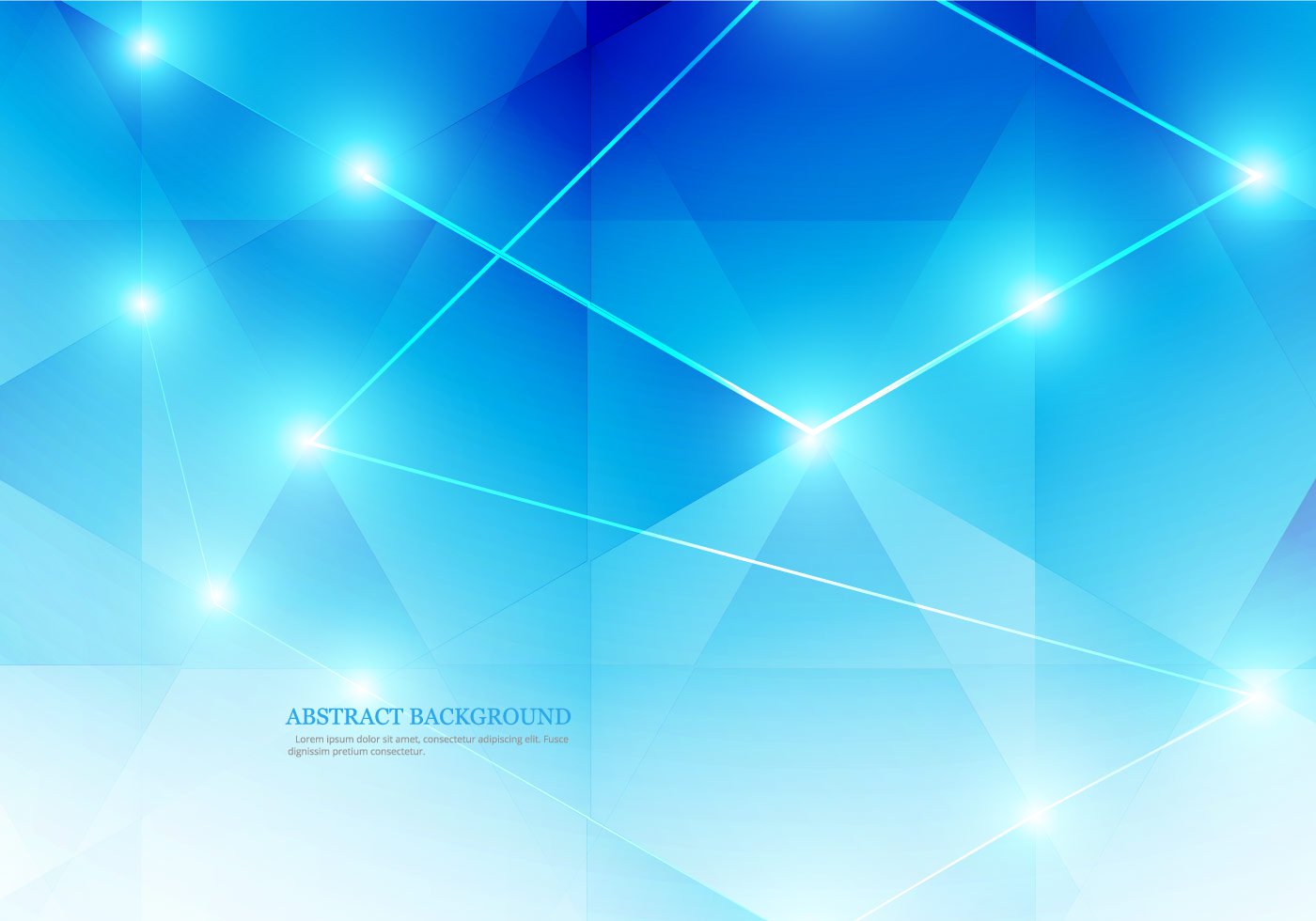 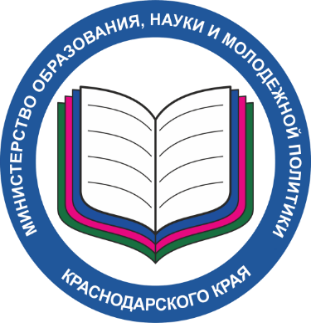 МИНИСТЕРСТВО ОБРАЗОВАНИЯ, НАУКИ И МОЛОДЕЖНОЙ ПОЛИТИКИ 
КРАСНОДАРСКОГО КРАЯ
Требования к площадке:
1. Организационно-техническое обеспечение площадки; 
2. Свободный доступ на площадку участников Диктанта и представителей СМИ;
3. Куратор площадки, который обеспечивает ее работу;
4. Технический специалист, отвечающий за распечатку, сканирование материалов Диктанта; 
5. Команда  не менее 5 человек, которая будет обеспечивать работу площадки в день проведения Диктанта (встречать и регистрировать  участников, раздавать бланки и ручки, собирать статистику и т. д.). 
6. Организация фото и видео съемки на площадке в день проведения Диктанта (по возможности).
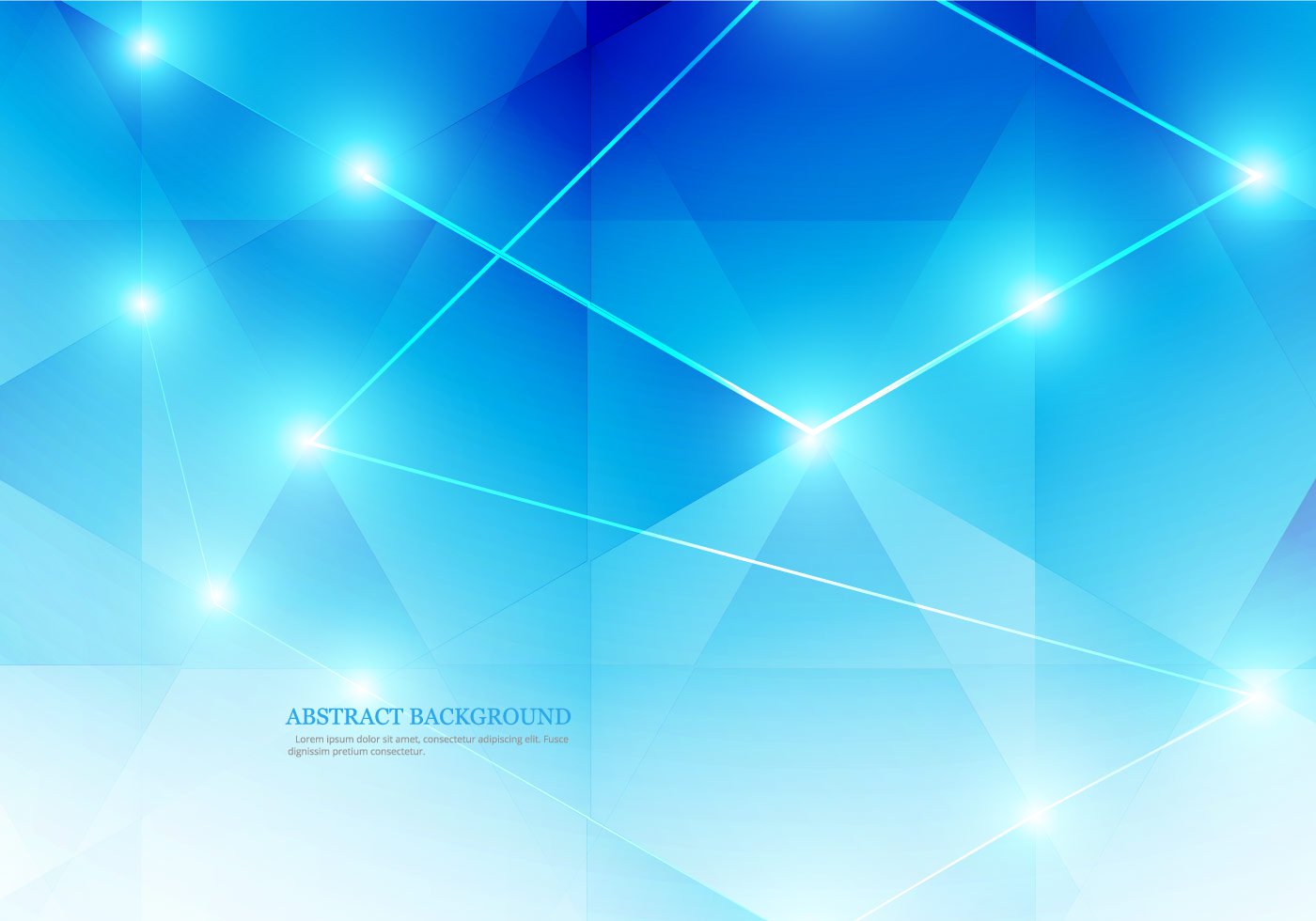 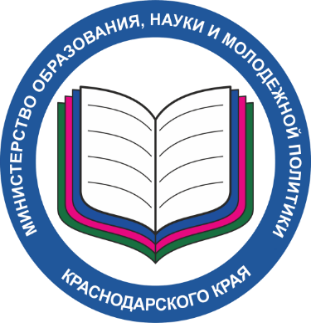 МИНИСТЕРСТВО ОБРАЗОВАНИЯ, НАУКИ И МОЛОДЕЖНОЙ ПОЛИТИКИ 
КРАСНОДАРСКОГО КРАЯ
Организационно-технические требования к площадке:
Наличие проектора и экрана;
Наличие колонок;
Наличие микрофона (для площадок с большими аудиториями);
Наличие компьютера или ноутбука;
Наличие принтера для печати бланков и контрольно-измерительных материалов (КИМ) (черно-белые лазерные принтеры: на 100 первых участников - 2 принтера, каждые следующие 100 участников: плюс 1 принтер);
Наличие расходных материалов для печати (бумага, картридж);
Наличие сканера;
Наличие выхода в сеть Интернет;
Наличие достаточного (в соответствии с заявленной численностью участников) количества посадочных мест (столы, стулья);
Наличие настенных часов;
Наличие гелевых или капиллярных ручек с чернилами черного цвета для участников Диктанта;
Наличие конвертов для упаковывания бланков и КИМ, клея для фиксации на конверте сопроводительного бланка.